Trò chơi:
Đúng một câu-câu một con
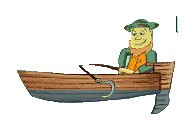 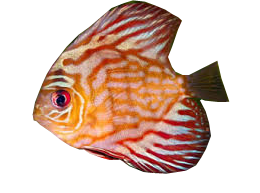 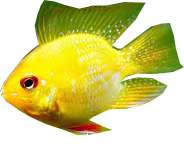 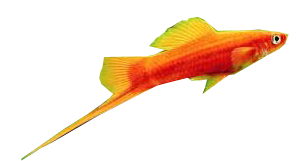 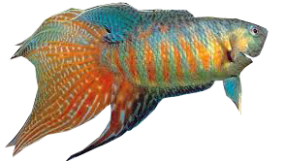 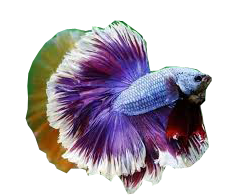 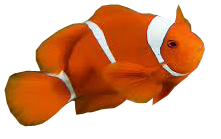 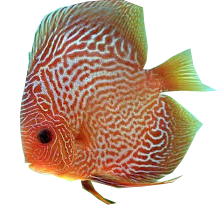 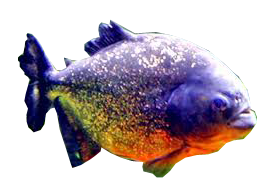 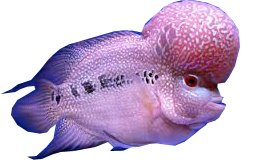 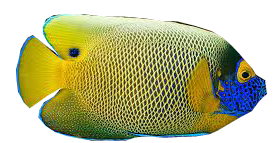 Câu 1
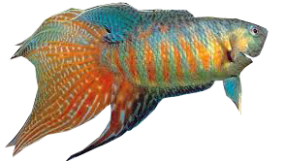 Đội TNTPHCM được thành lập ngày, tháng, năm nào? 

a. 15 - 5 -1941
b.  5 -15 - 1941
c. 14 - 5 - 1942
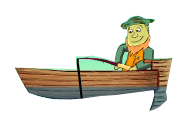 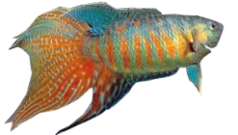 Cá 1
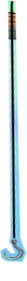 Câu 1
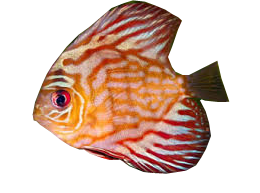 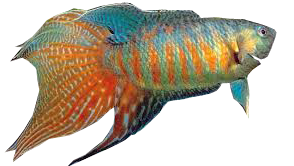 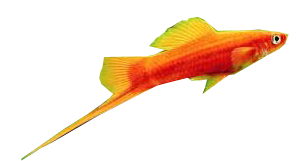 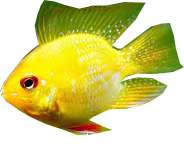 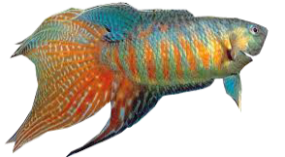 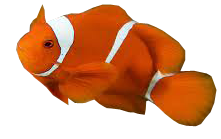 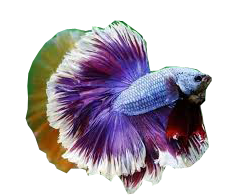 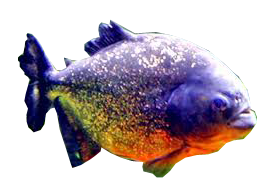 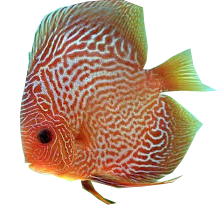 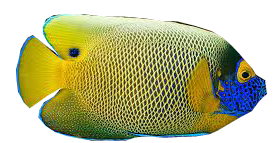 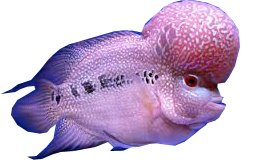 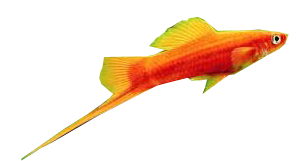 Câu 2
Để đi bộ an toàn em phải đi như thế nào?
a. Đi trên vỉa hè
b. Sát lề đường bên phải
c. Đi trên vỉa hè , sát lề đường bên phải hoặc đi với người lớn và nắm tay người lớn
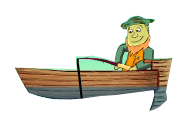 Câu 2
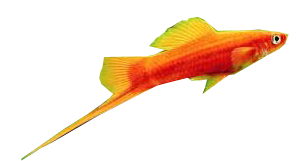 Cá 2
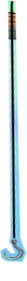 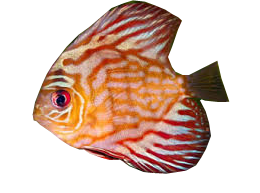 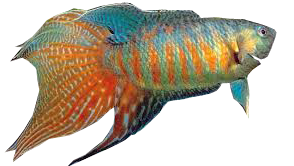 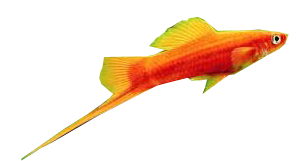 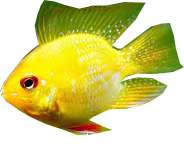 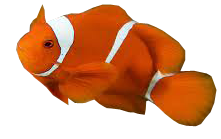 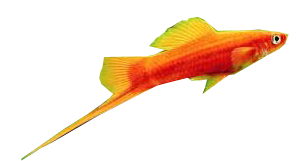 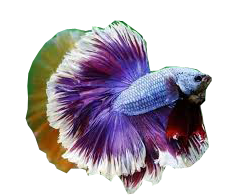 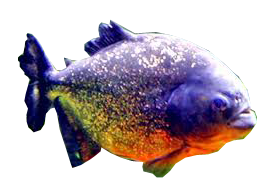 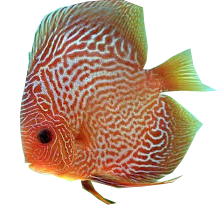 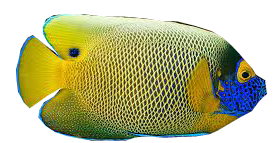 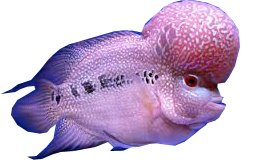 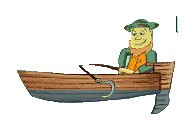 Câu 3
Trong bài hát “ Chú ếch con” chú ếch đang làm gì ? 
a. Ngồi chơi
b. Học bài
c. Đang kêu
Câu b
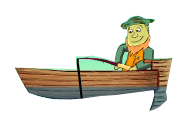 Câu 3
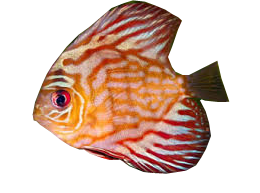 Cá 3
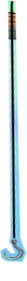 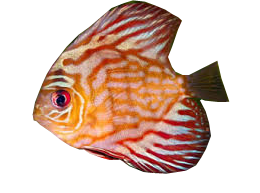 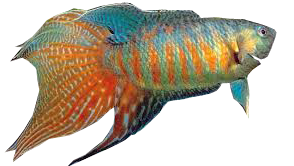 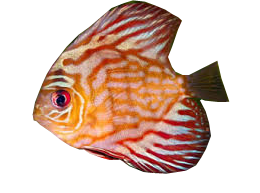 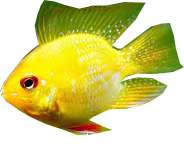 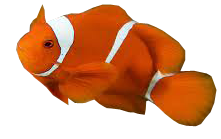 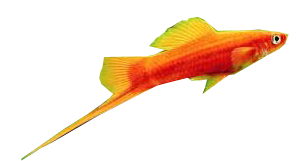 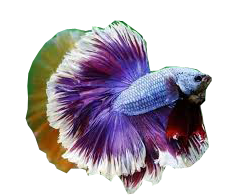 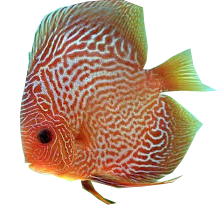 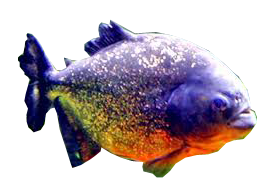 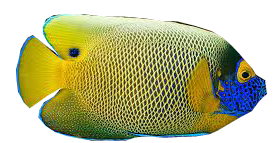 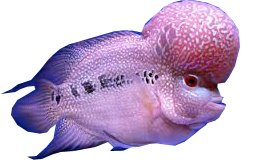 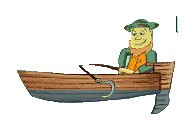 Câu 4
Bác Hồ từng dạy học ở phan thiết ngôi trường đó tên gì ?
a. Trần Hưng Đạo
b. Lê Lợi
c. Dục Thanh
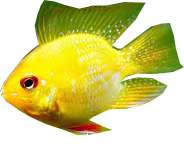 Câu c
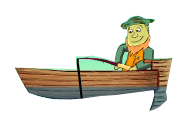 Câu 4
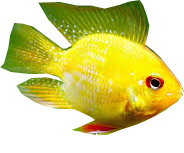 Cá 4
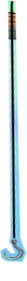 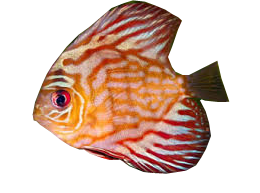 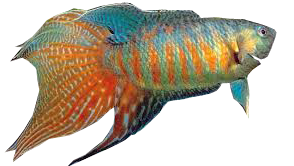 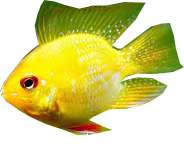 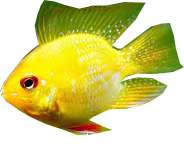 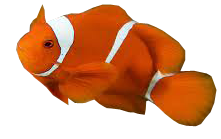 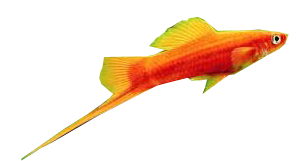 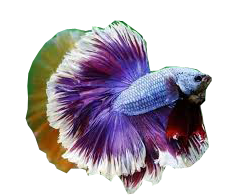 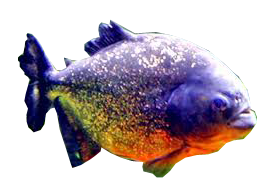 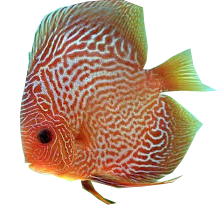 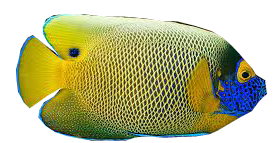 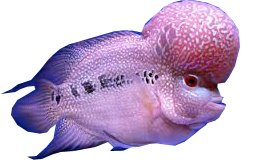 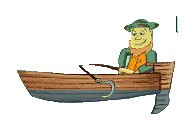 Câu 5
Anh Kim Đồng tên thật là gì?
a. Nông Văn Dền
b. Nguyễn Văn Trỗi
c. Võ Thị Sáu
Câu a
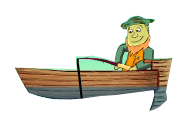 Câu 5
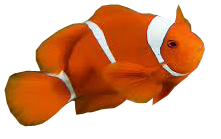 Cá 5
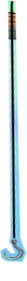 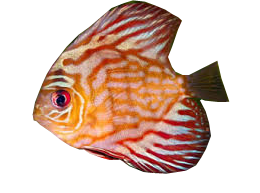 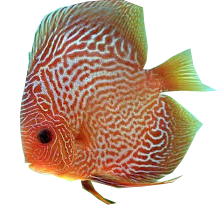 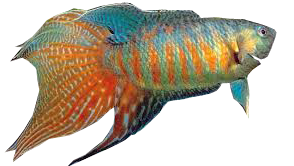 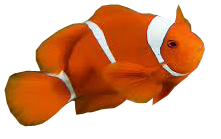 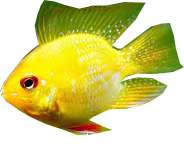 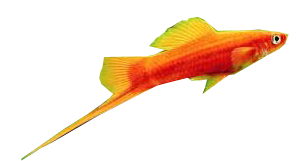 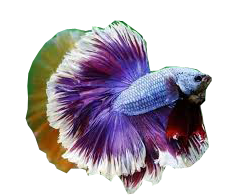 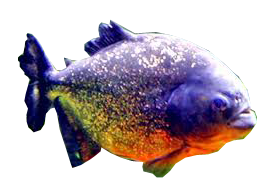 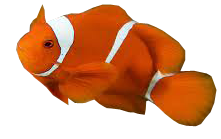 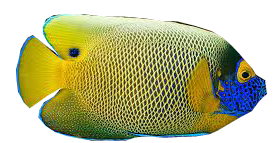 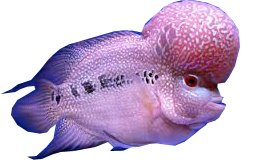 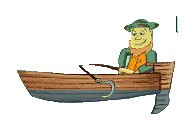 Câu 6
Bài “ Quốc Ca” do ai sáng tác? 
a. Văn Cao
b. Phong Nhã
c. Trần Tiến
Câu a
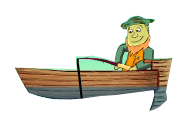 Câu 6
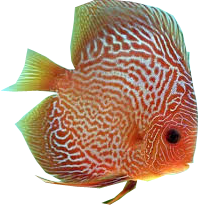 Cá 6
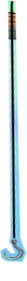 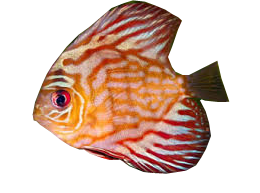 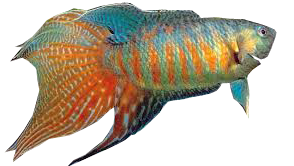 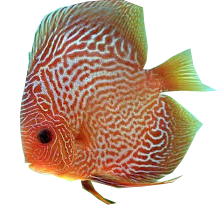 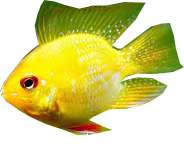 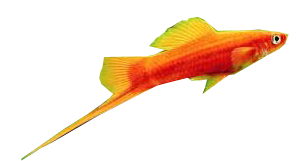 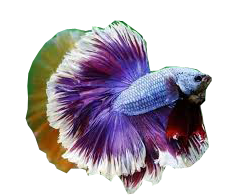 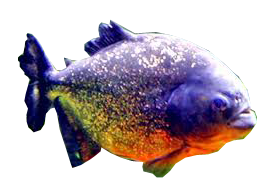 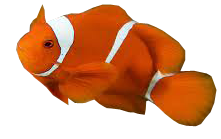 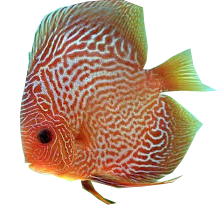 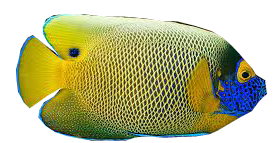 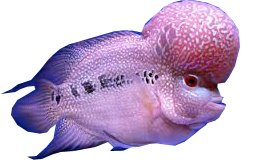 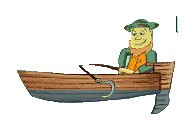 Câu 7
Ở độ tuổi nào trẻ em được đi xe đạp ? 
a. 10 tuổi trở lên
b. 11 tuổi trở lên
C. 12 tuổi trở lên
Câu c
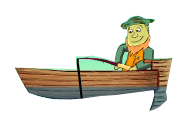 Câu 8
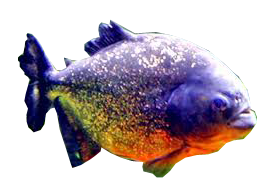 Cá 8
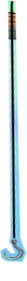 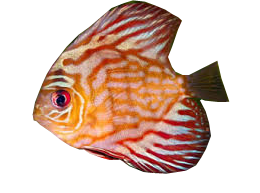 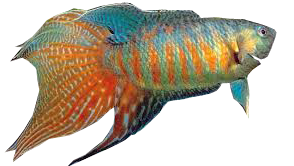 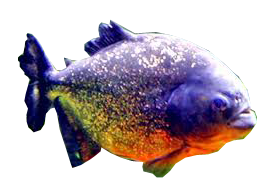 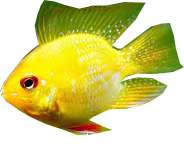 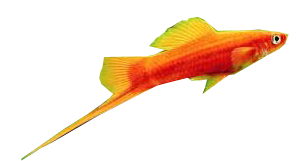 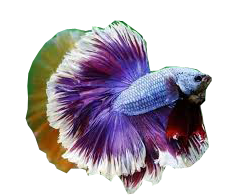 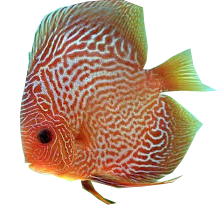 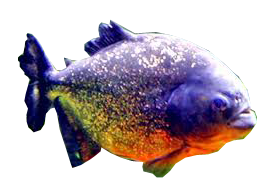 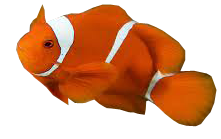 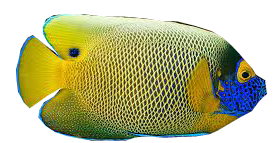 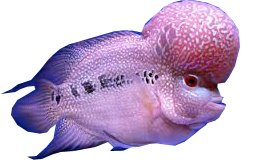 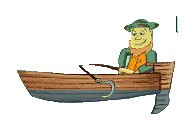 Câu 8
Muốn thức ăn tiêu hóa tốt chúng ta phải ?
a. Ăn nhanh
b. Ăn chậm , nhai kỹ
c. Không nhai thức ăn
Câu b
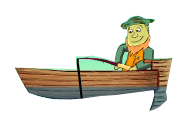 Câu 8
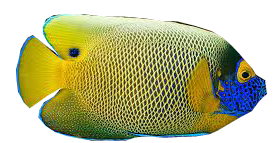 Cá 8
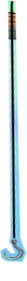 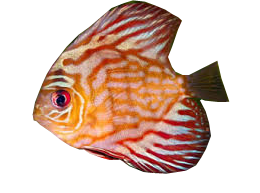 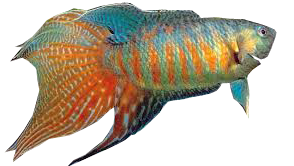 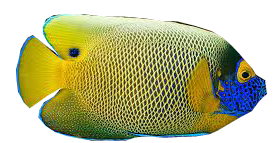 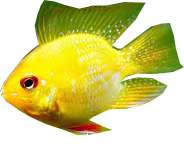 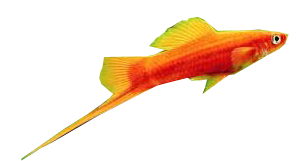 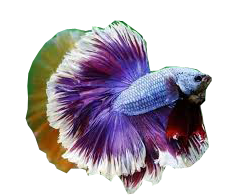 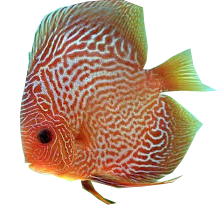 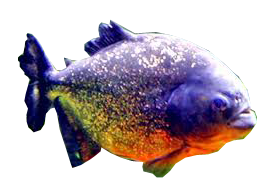 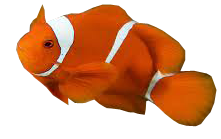 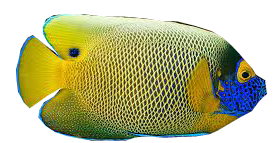 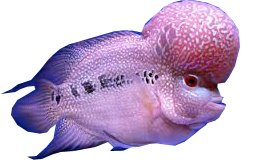 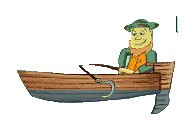 Câu 9
Gỗ tổ Hùng Vương được tổ chức hàng năm ngày tháng nào? 
a. 3 - 10 âm lịch
b. 10 - 3 âm lịch
c. 11 - 3 âm lịch
Câu b
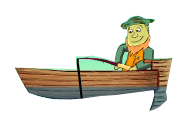 Câu 9
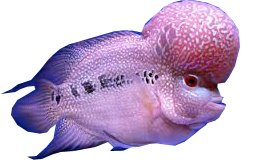 Cá 9
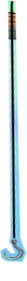 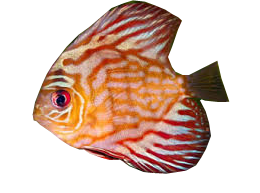 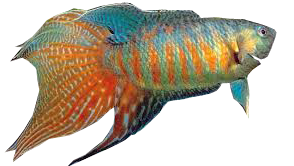 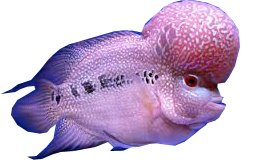 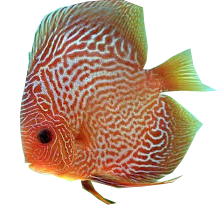 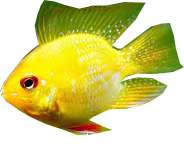 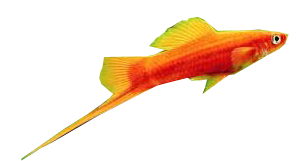 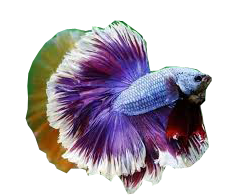 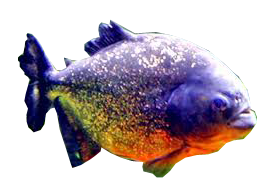 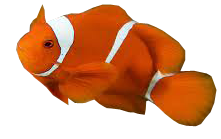 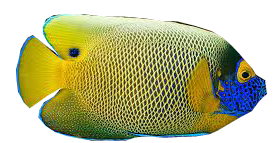 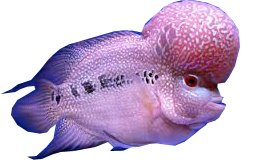 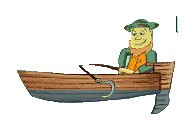 Câu 10
Khi có hỏa hoạn (cháy nổ) thì gọi đến số điện thoại nào ? 
a. 114
b. 115
c. 113
Câu a
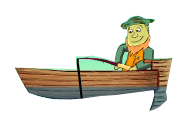 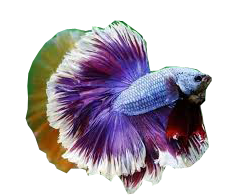 Câu 10
Cá 10
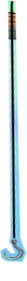 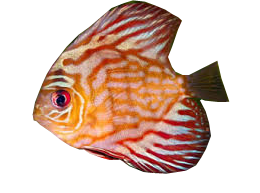 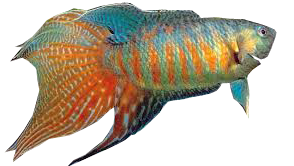 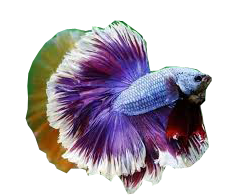 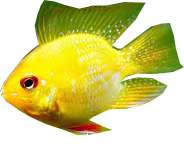 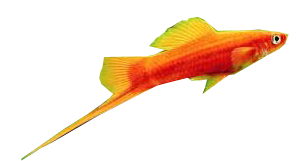 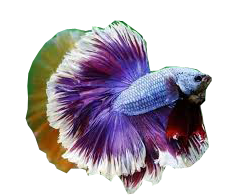 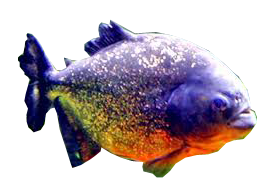 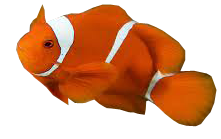 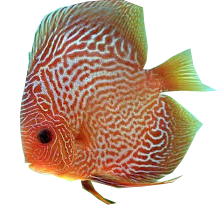 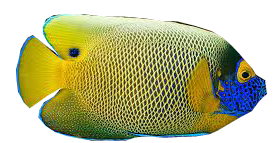 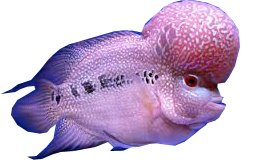 Cách chơi
-Slide 1: Giới thiệu
-Slide 2: Câu hỏi: nhấp câu…🡪câu hỏi xuất hiện🡪 nhấp con Cá (hoặc thuyền) 🡪đáp án
-Nhấp mũi tên xuống để tới Slide câu cá
-Tại Slide câu cá, nhấp Cá… 🡪 cá tự động bơi tới ăn mồi 🡪 câu tự động kéo cá 🡪 cá tự động vào thuyền
-Tiếp tục nhấp chuột mũi tên xuống  –Slide kế tiếp: câu hỏi kế tiếp…….
Hiệu ứng
Mở chế độ xem Custom Animations thì sẽ thấy danh sách Hiệu ứng của từng Slide câu cá (tương tự nhau)
Ý kiến
Các thầy cô nên thay câu hỏi cho phù hợp!

LGB
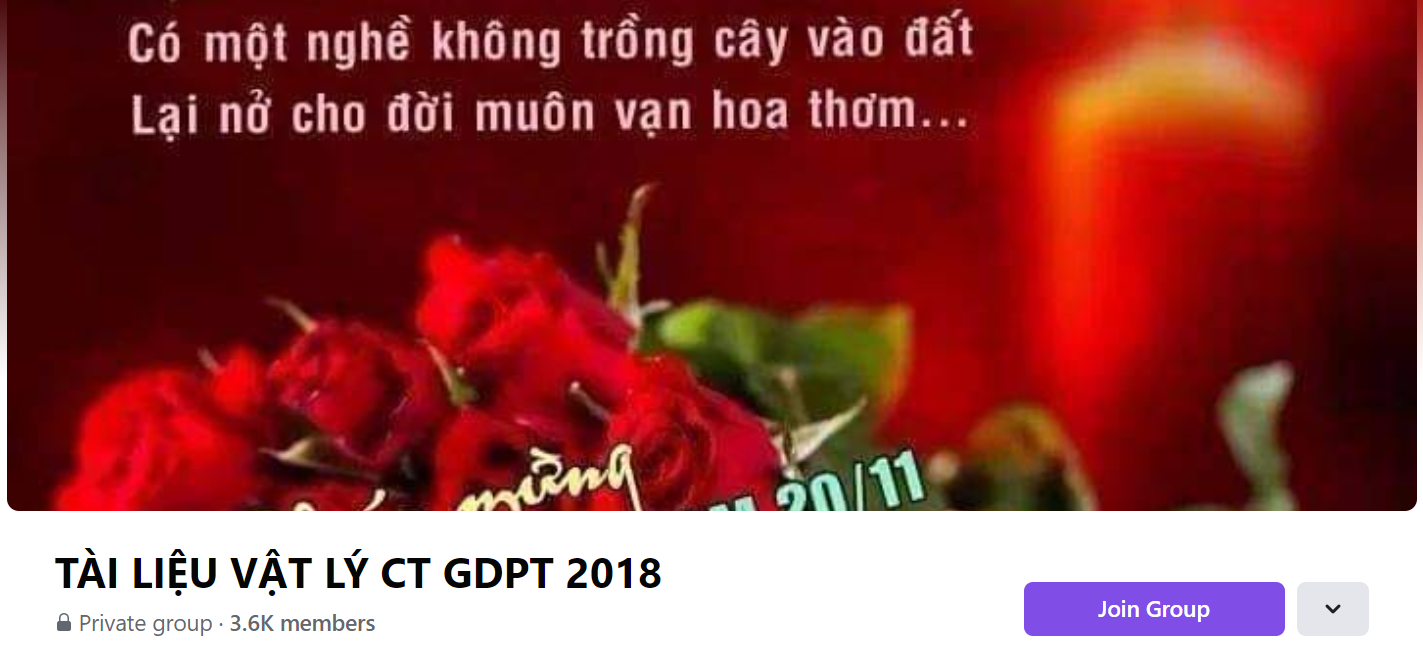 SƯU TẦM: ĐOÀN VĂN DOANH, NAM TRỰC, NAM ĐỊNH
LINK NHÓM DÀNH CHO GV BỘ MÔN VẬT LÝ TRAO ĐỔI TÀI LIỆU VÀ CHUYÊN MÔN CT 2018
https://www.facebook.com/groups/299257004355186